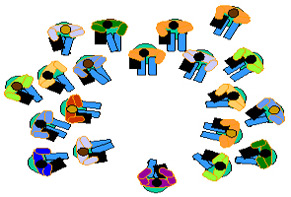 درس التربية البدنية في ظروف خاصة
اعداد 
أ.د نجلاء عباس الزهيري
أ.د اقبال عبد الحسين
درس التربية البدنية في الظروف الخاصة
تعطى دروس التربية البدنية عادة في الهواء الطلق في فضاء المدرسة فيما يلاءم الجو المعتدل، إلا أن هذا العامل غير متاح على مدار السنة و أنه ليست كل المؤسسات التربوية مزودة بقاعات مغطاة مخصصة لممارسة الرياضة أو مزودة بالتكييف. و لكن هذه عوامل لا يجب أن تحول دون تقديم الدرس، و لهذا على المدرس أن يكون مستعدا لمواجهة مثل هذه الظروف. واستناد لذلك فان هناك عدة أنواع من الظروف الخاصة وهي 1. درس التربية البدنية في الجو البارد جداً 2. درس التربية البدنية في جو صالة مغطاة 3. درس التربية البدنية في الجو الحار 4. درس التربية البدنية في بداية اليوم أو نهايته 5.  درس التربية البدنية داخل الفصل
درس التربية البدنية في ظروف خاصة :- في حالة الجو البارد جدا
1- يجب ان يعمل الأستاذ على تدفئة التلاميذ لذلك تكون الحركة مستمرة طيلة الدرس فالمقدمة يجب ان تكون طويلة ومتنوعة وعبارة عن جري ووثب وتكون مدة اكثر من المعتاد كما يجب ان تكون جزء من التمرينات تحتوي على تمرينات عالية الشدة وتشمل جميع أجزاء الجسم  كل الوقت التلاميذ في حركة مستمرة وليس هناك وقت يقف فيه التلميذ لسماع الشرح وانما يكتفي يتقليد الانموذج ويكون تصحيح  الأخطاء في حيز ضيق لان الهدف هو تدفئة التلميذ 
كما يمكن الغاء جزء من النشاط التعليمي او تعليم مهارة بسيطة يمكن اداؤها فورا وبسرعة 
يزداد وقت الجانب التطبيقي والتدريب على المهارة في صورة منافسات تعمل على تنشيط الدورة الدموية وتجعل الجسم في حالة حركة دائمة فلا يشعر التلاميذ بالبرد 
يمكن إضافة وقت القسم الختامي الى الجانب التطبيقي او إعطاء بعض التمرينات البسيطة التي تعمل على التهدئة مع الاحتفاظ بدرجة حرارة الجسم ويستحسن الاكثار من المسابقات والمطاردات التي تبعث على المرح والسرور والتي تلهي التلاميذ عن حالة الجو مع مراعاة لبس التلاميذ ملابسهم كاملة بمجرد الانتهاء من الدرس مباشرة
درس التربية البدنية في وجود صالة مغلقة :-
يعطى المدرس في هذه الحالة الدرس كالمعتاد سواء كانت الصالة مكيفة او غير مكيفة  وتراعى في هذه الحالة التهوية الجيدة مع عدم وجود تيار هوائي مباشر على التلاميذ ويجب ان تكون درجة الحرارة مناسبة كاجو العادي  او ابرد قليلا ويمكن التعديل في حجم المجموعات وطريقة التغيير طبقا للمساحة المتاحة للصالة وعموما ليس هناك تغيير جوهري في درس التربية البدنية خلاف ملاحظة الصوت حيث يكون اقوى داخل الصالة
درس التربية البدنية في حالة الجو الحار
يجب تعديل الدرس بحيث يتناسب مع الجو فيصبح القسم الاعدادي مثلا الاحماء بسيط ومشوق سوآءا جري خفيف او لعبة صغيرة تبعث المرح والسرور والتمرينات سهلة وغير معقدة ويتم التركيز فيها على الاكتشاف وتصحيح الأخطاء ولا داعي للتمرينات العنيفة حيث يكون الجانب التطبيقي من القسم الرئيسي اكثر من التطبيقي مع اجراء بعض المسابقات والألعاب الصغيرة التي تبعث روح المرح والسرور ويكون القسم الختامي أطول لإعطاء وقت اكبر لتخفيف العرق واستعادة الجسم لوضعه الطبيعي
درس التربية البدنية داخل الصف
قد يضطر الأستاذ الى إعطاء درسه داخل الصف ربما بسبب المطر او عدم صلاحية الأرض لوجود مياه او اوحال  ولهذا يعطي الأستاذ فرصة تنوير المعلومات في الجانب النظري  وتحقيق الأهداف المعرفية كشرح مثلا قوانين لعبة ما او مهاربة سيقوم تدريسها للتلاميذ في الدرس القادم  وبذلك لا يحرم التلميذ  من حصة التربية البدنية بسبب    المطر او أي شي اخر 
ومما سبق نستنتج ان الأستاذ يجب ان يكون على استعداد دائم وتام لمواجهة أي موقف قد يؤثر على تنفيذ درسه مع مراعاة التقدم الدائم في الدرس وكل هذا يأتي من خلال اعداد وتحضير وتنفيذ جيد لدرس التربية البدنية
شكرا لحسن الاصغاء